Фотоотчёт краткосрочного проекта
«Наша вербная аллея»
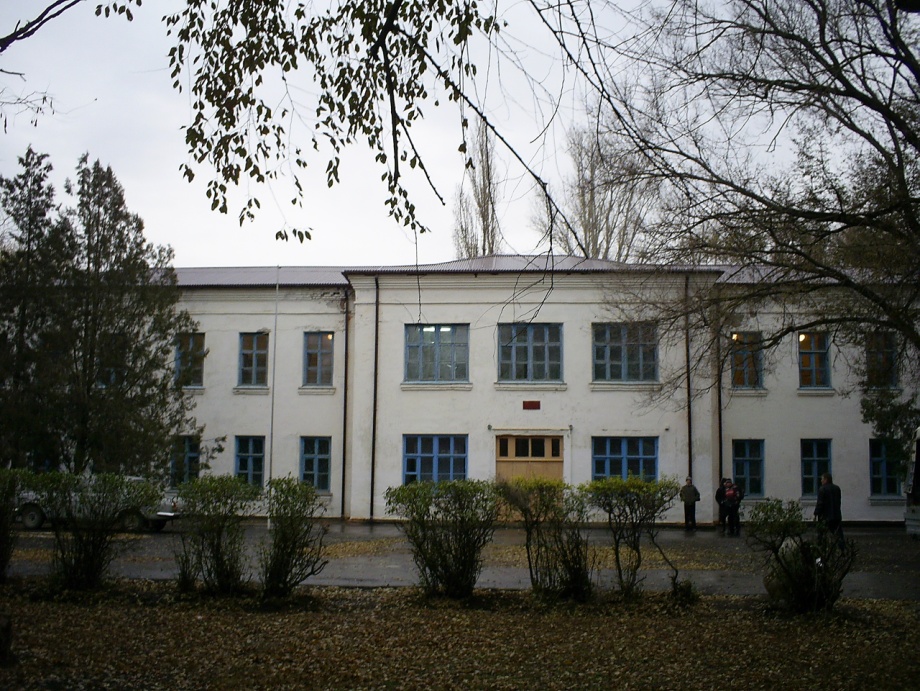 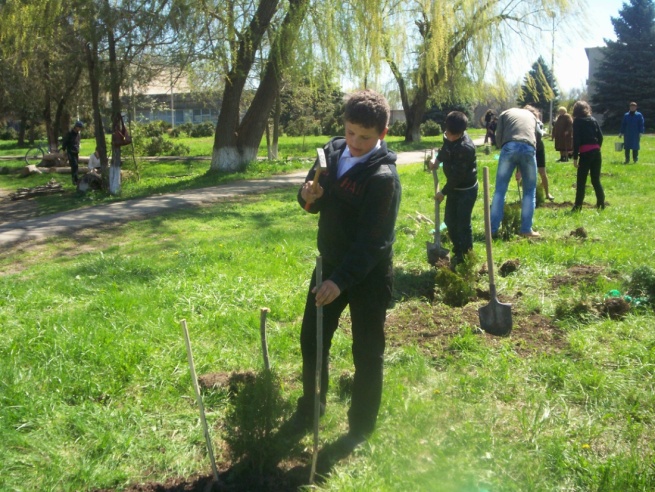 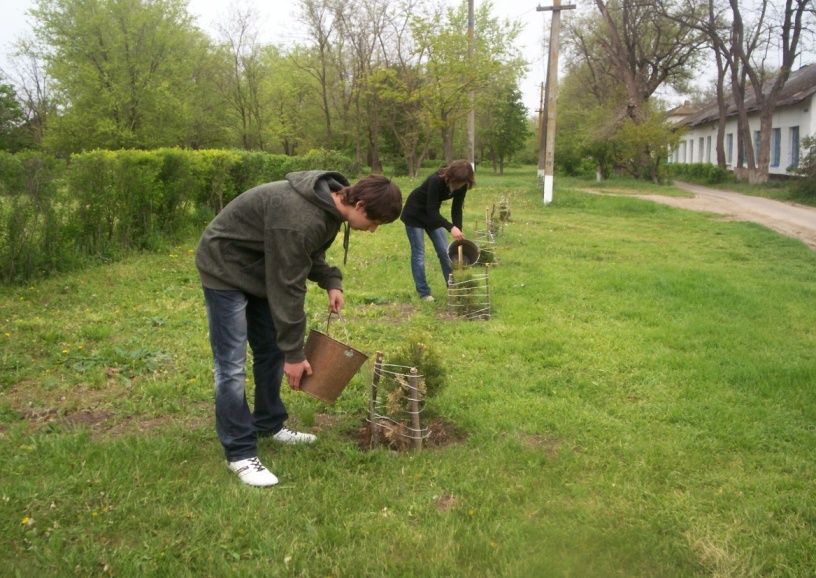 Нам радостно работать!
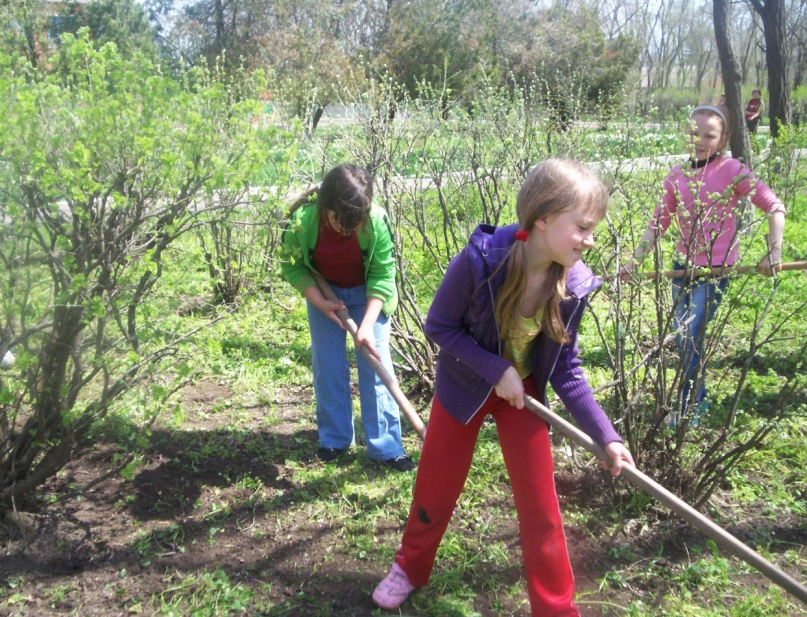 С утра повсюду звон колоколовИ благодать течет туманом вешним,И люди пробираются неспешно,По улочкам старинных городов.И бережно сжимают ветви вербыКак символ христианской вечной веры,Как свечи в храме, в этот день весенний,В пресветлое святое воскресеньеИ этой верой душу напитаяЖивет и процветает Русь Святая.